DELD
EC 303 Digital System Design
Technocrats Institute of Technology (Excellence), Bhopal
SYLLABUS CONTENT-
Registers and Counters : Asynchronous and Synchronous counter, counters with MOD numbers, Down counter, UP/DOWN counter, propagation delay in ripple counter, programmable counter, Pre- settable counter, BCD counter, cascading, counter applications,Decoding in counter, Decoding glitches, Ring Counter, Johnson counter, Rotate left & Rotate right counter, Registers – Buffer, Shift left, shift right, shift left/Right registers, parallel in parallel out, serial in serial out, parallel in serial out, serial in parallel out registers.
www.technocratsgroup.edu.in
<Subject Name> | <Unit-No> | <Session-No>
2
Technocrats Institute of Technology (Excellence), Bhopal
Shift Register is a group of flip flops used to store multiple bits of data. The bits stored in such registers can be made to move within the registers and in/out of the registers by applying clock pulses. An n-bit shift register can be formed by connecting n flip-flops where each flip flop stores a single bit of data
Use : Shift Registers are used for data storage or for the movement of data and are therefore commonly used inside calculators or computers to store data such as two binary numbers before they are added together, or to convert the data from either a serial to parallel or parallel to serial format
www.technocratsgroup.edu.in
<Subject Name> | <Unit-No> | <Session-No>
3
Technocrats Institute of Technology (Excellence), Bhopal
Types of shift registers :

Following are the four types of shift registers based on applying inputs and accessing of outputs. 
Serial In − Serial Out shift register. 

Serial In − Parallel Out shift register.

 Parallel In − Serial Out shift register. 

Parallel In − Parallel Out shift register.
www.technocratsgroup.edu.in
<Subject Name> | <Unit-No> | <Session-No>
4
Technocrats Institute of Technology (Excellence), Bhopal
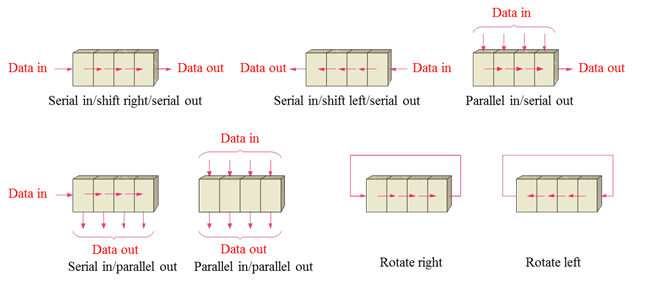 <Subject Name> | <Unit-No> | <Session-No>
5
Technocrats Institute of Technology (Excellence), Bhopal
serial in serial out shift register
Serial In Serial Out (SISO) shift registers are a kind of shift registers where both data loading as well as data retrieval to/from the shift register occurs in serial-mode.
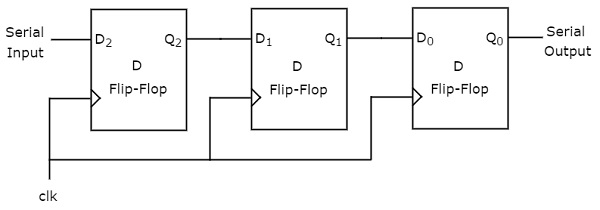 www.technocratsgroup.edu.in
<Subject Name> | <Unit-No> | <Session-No>
6
Technocrats Institute of Technology (Excellence), Bhopal
Serial In Serial Out (SISO) shift registers are a kind of shift registers where both data loading as well as data retrieval to/from the shift register occurs in serial-mode
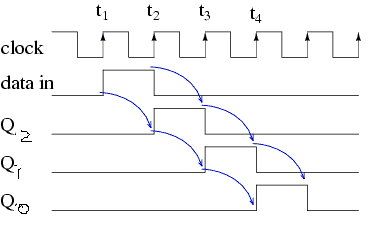 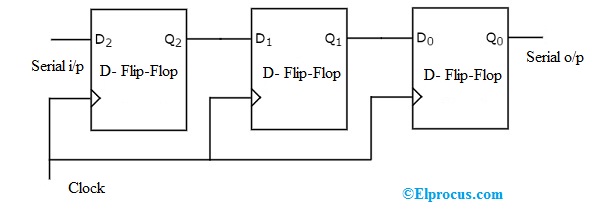 www.technocratsgroup.edu.in
<Subject Name> | <Unit-No> | <Session-No>
7
Technocrats Institute of Technology (Excellence), Bhopal
.
4-bit Serial-in to Parallel-out Shift Register:
The serial-in parallel-out shift register is used to convert serial data into parallel data thus they are used in communication lines where demultiplexing of a data line into several parallel line is required In Serial In Parallel Out (SIPO) shift registers, the data is stored into the register serially while it is retrieved from it in parallel-fashion.
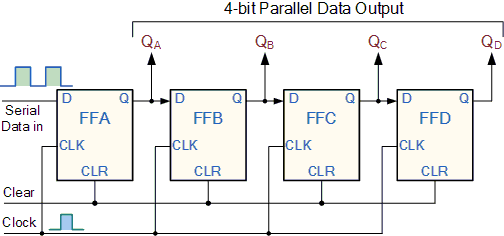 www.technocratsgroup.edu.in
<Subject Name> | <Unit-No> | <Session-No>
8
Technocrats Institute of Technology (Excellence), Bhopal
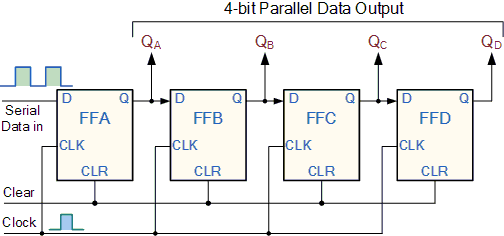 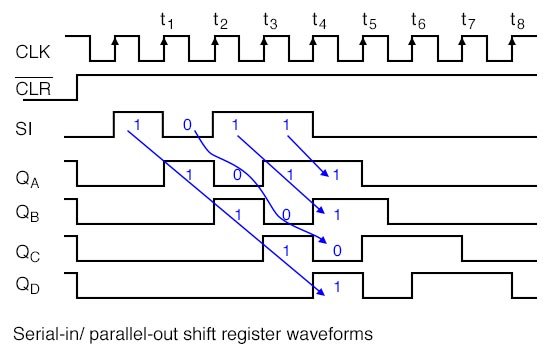 www.technocratsgroup.edu.in
<Subject Name> | <Unit-No> | <Session-No>
9
Technocrats Institute of Technology (Excellence), Bhopal
Parallel-in to Serial-out (PISO)  -  the parallel data is loaded into the register simultaneously and is shifted out of the register serially one bit at a time under clock control.
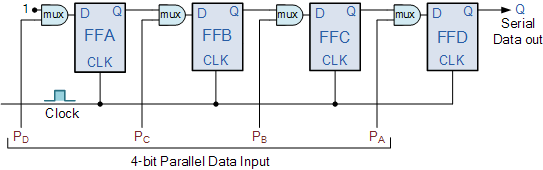 www.technocratsgroup.edu.in
<Subject Name> | <Unit-No> | <Session-No>
10
Technocrats Institute of Technology (Excellence), Bhopal
shift register  parallel  in parallel out
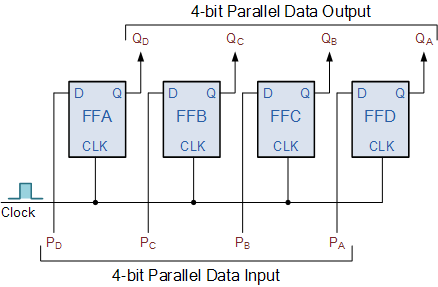 www.technocratsgroup.edu.in
<Subject Name> | <Unit-No> | <Session-No>
11
Technocrats Institute of Technology (Excellence), Bhopal
Counter is a sequential circuit. IA digital circuit which is used for a counting pulses is known as counter. Counter is the widest application of flip-flops.
Counters  types, namely, 
(i)synchronous
ii)Asynchronous,  counter. 

These further can be subdivided into 
Up/Down Counter and such like.
MOD Counter
Ring Counter, 
Johnson Counter,
www.technocratsgroup.edu.in
<Subject Name> | <Unit-No> | <Session-No>
12
Technocrats Institute of Technology (Excellence), Bhopal
Synchronous counters:
Synchronous counters are easier to design than asynchronous counters. 

They are called synchronous counters because the clock input of the flip-flops. are all clocked together at the same time with the same clock signal. Due to this common clock pulse all output states switch or change simultaneously.
Synchronous Counters are so called because the clock input of all the individual flip-flops within the counter are all clocked together at the same time by the same clock signal
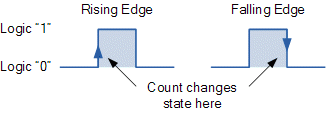 www.technocratsgroup.edu.in
<Subject Name> | <Unit-No> | <Session-No>
13
Technocrats Institute of Technology (Excellence), Bhopal
SYNCHRONOUS COUNTER DESIGN STEPS/PROCEDURES.

   Determine the No. of FFs needed to support the counting sequence's.
    highest No..
    2n -1 ≥ Highest No.
    Build a State Transition Diagram. 
    Build a State/Excitation Truth Table.
    Simplify expressions for FF inputs for each F/F on K-Maps.
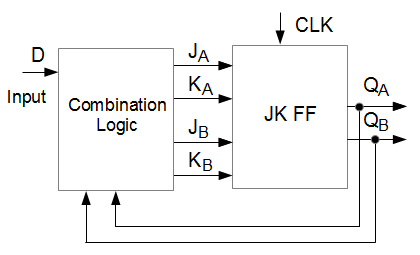 www.technocratsgroup.edu.in
<Subject Name> | <Unit-No> | <Session-No>
14
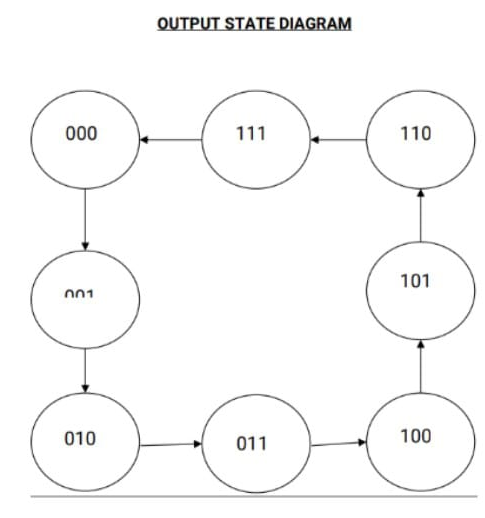 Technocrats Institute of Technology (Excellence), Bhopal
3 Bit SYNCHRONOUS COUNTER DESIGN:

3 Bit can count 000 to 2n  -1

Count Sequence       000-111

No. Of Flip Flop = n 

Taking  T FF  for designing

Consider Excitation Table of TT FF
www.technocratsgroup.edu.in
<Subject Name> | <Unit-No> | <Session-No>
15
Technocrats Institute of Technology (Excellence), Bhopal
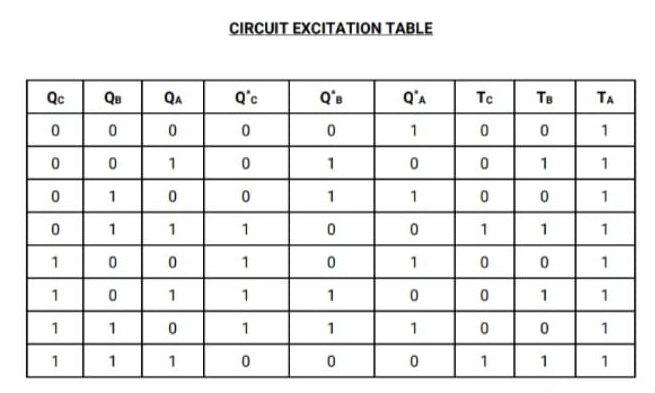 www.technocratsgroup.edu.in
<Subject Name> | <Unit-No> | <Session-No>
16
Technocrats Institute of Technology (Excellence), Bhopal
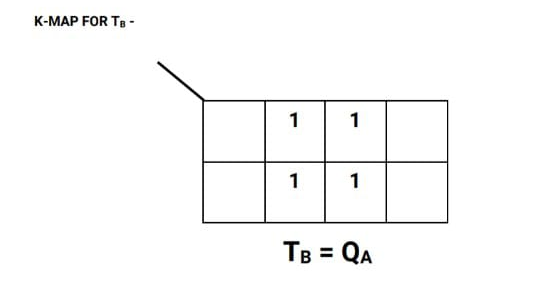 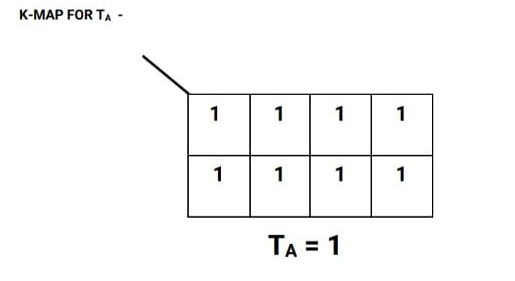 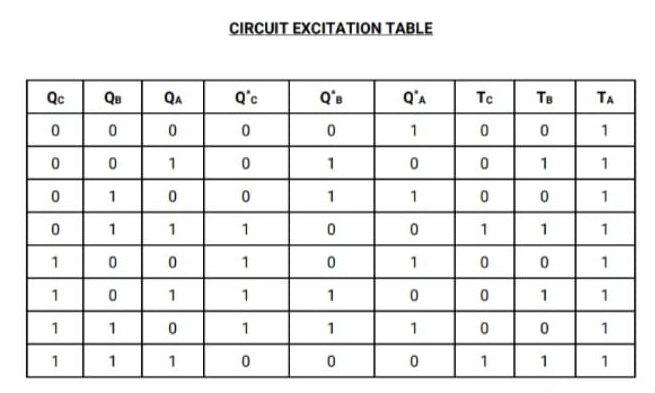 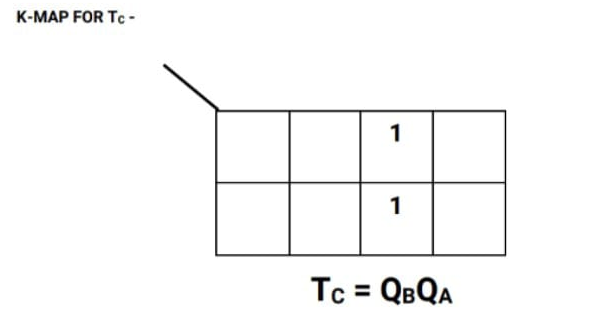 www.technocratsgroup.edu.in
<Subject Name> | <Unit-No> | <Session-No>
17
www.technocratsgroup.edu.in
<Subject Name> | <Unit-No> | <Session-No>
18
Technocrats Institute of Technology (Excellence), Bhopal
4 Bit SYNCHRONOUS  UP COUNTER DESIGN using J K FF  :
Total States= 16

Count From 0000-1111 0-2n -1(0- -15)
Highest No. 15
2 n  >0r = N  (no. of states 16) 
n-=4
No. Of FF Required  4   

Select Type o FF-JK FF
Make Excitation Table
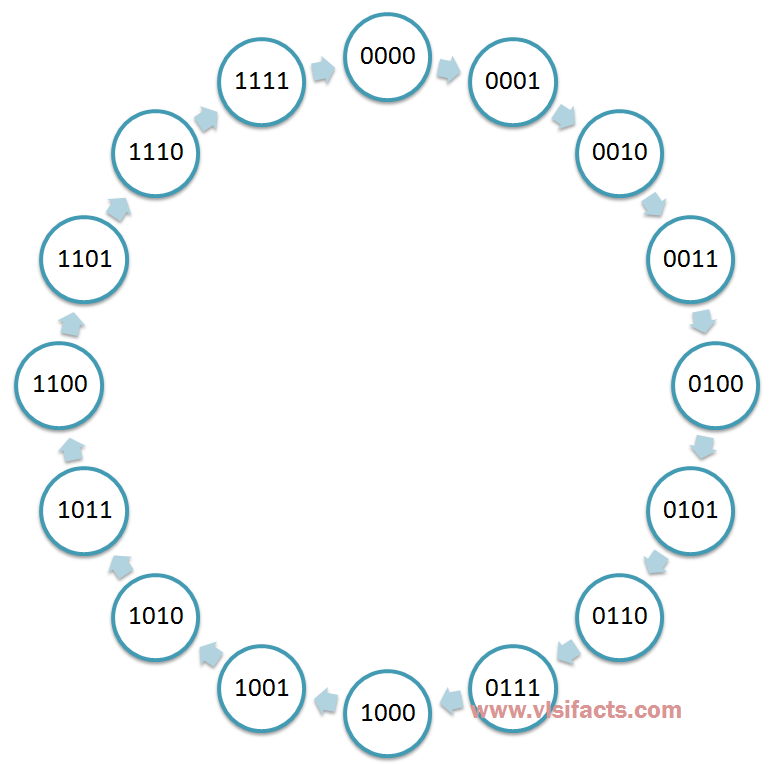 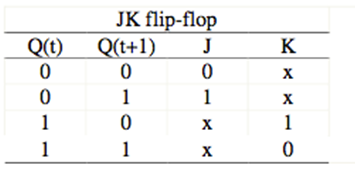 www.technocratsgroup.edu.in
<Subject Name> | <Unit-No> | <Session-No>
19
Technocrats Institute of Technology (Excellence), Bhopal
Analysis of 4 Bit SYNCHRONOUS  UP COUNTER  using J K FF  :
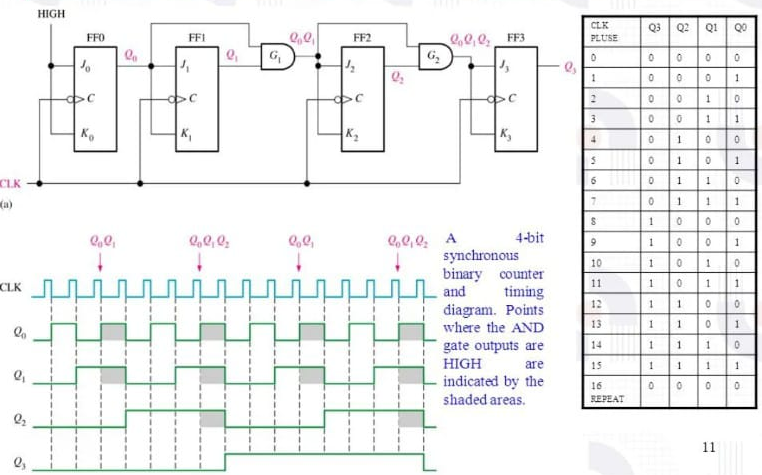 www.technocratsgroup.edu.in
<Subject Name> | <Unit-No> | <Session-No>
20
Technocrats Institute of Technology (Excellence), Bhopal
DESIGN OF MOD  Counter using J K FF  :   MOD 5 Counter
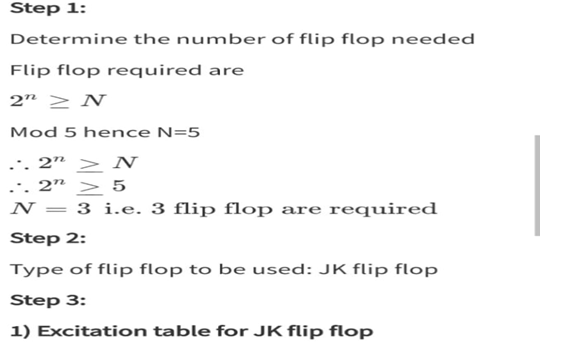 www.technocratsgroup.edu.in
<Subject Name> | <Unit-No> | <Session-No>
21
Technocrats Institute of Technology (Excellence), Bhopal
Counter Table
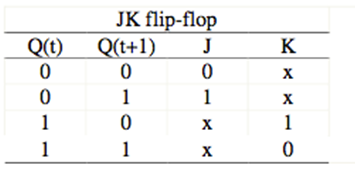 www.technocratsgroup.edu.in
<Subject Name> | <Unit-No> | <Session-No>
22
Technocrats Institute of Technology (Excellence), Bhopal
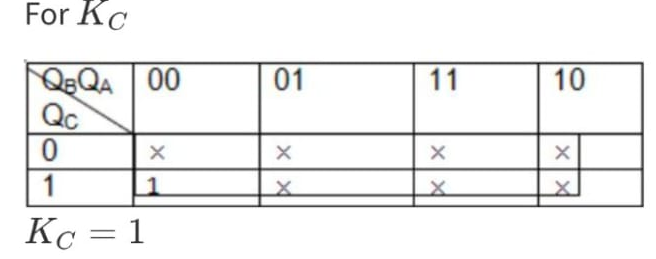 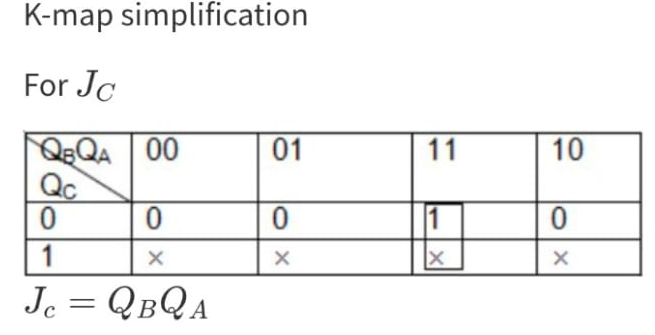 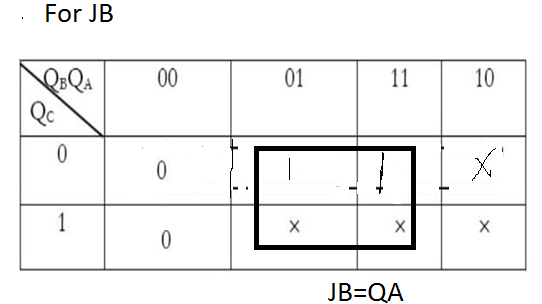 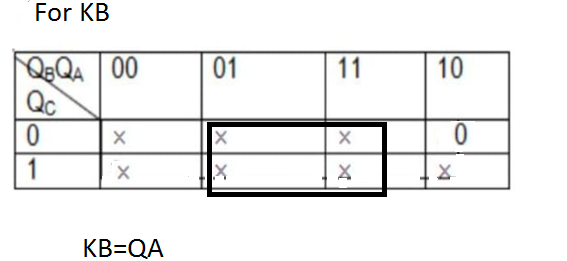 www.technocratsgroup.edu.in
<Subject Name> | <Unit-No> | <Session-No>
23
Technocrats Institute of Technology (Excellence), Bhopal
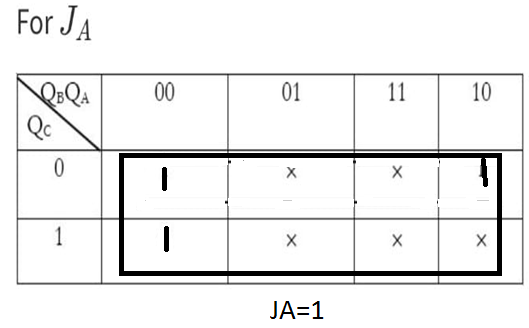 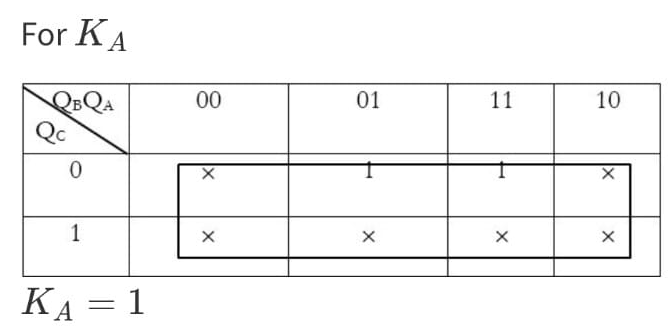 www.technocratsgroup.edu.in
<Subject Name> | <Unit-No> | <Session-No>
24
Technocrats Institute of Technology (Excellence), Bhopal
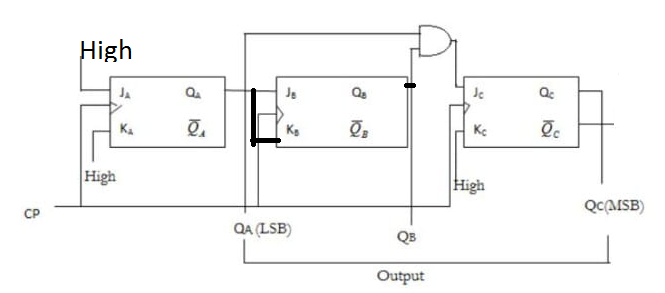 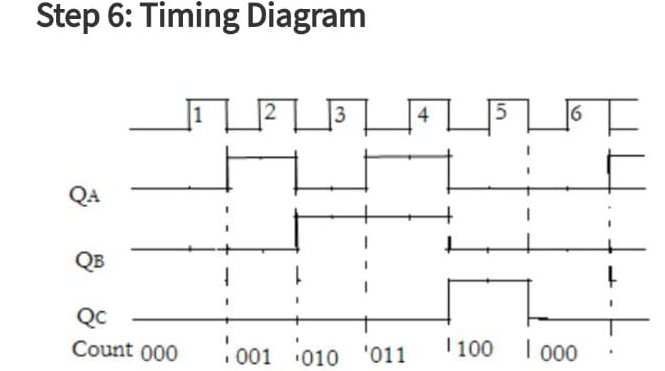 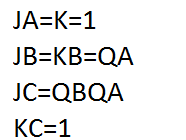 www.technocratsgroup.edu.in
<Subject Name> | <Unit-No> | <Session-No>
25
Technocrats Institute of Technology (Excellence), Bhopal
4 Bit Asynchronous UP Counter
J=k=1,   Negative Edge Triggering and take output from Q, 
Remaining FF CLK from previous FF Q
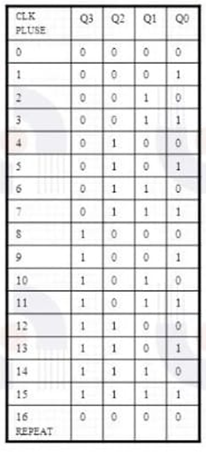 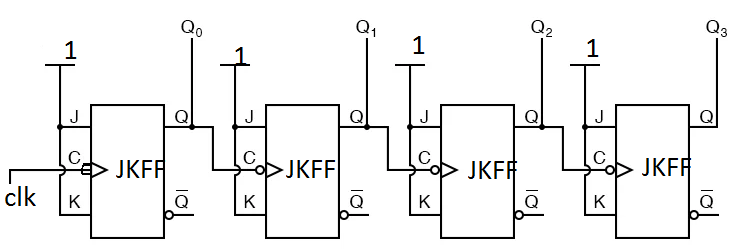 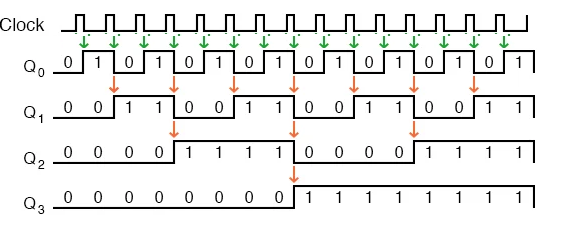 www.technocratsgroup.edu.in
<Subject Name> | <Unit-No> | <Session-No>
26
Technocrats Institute of Technology (Excellence), Bhopal
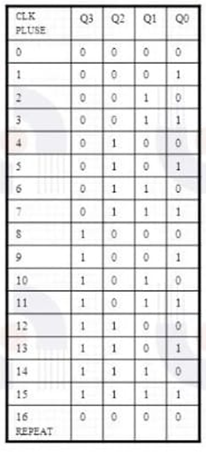 4 Bit Asynchronous UP Counter: 
J=k=1,   Positive Edge Triggering and take output from Q, Remaining FF CLK from previous FF Q’
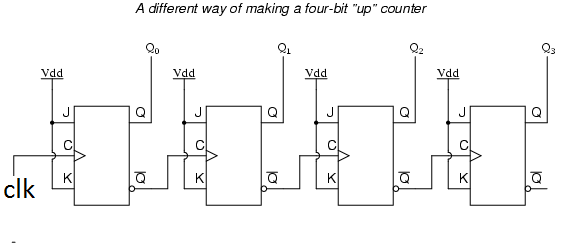 www.technocratsgroup.edu.in
<Subject Name> | <Unit-No> | <Session-No>
27
Technocrats Institute of Technology (Excellence), Bhopal
Asynchronous UP and Down Counter:
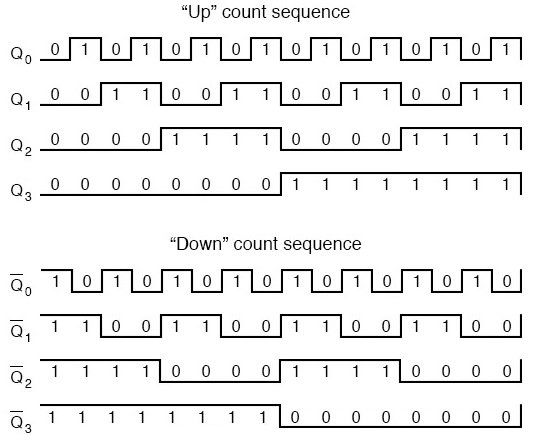 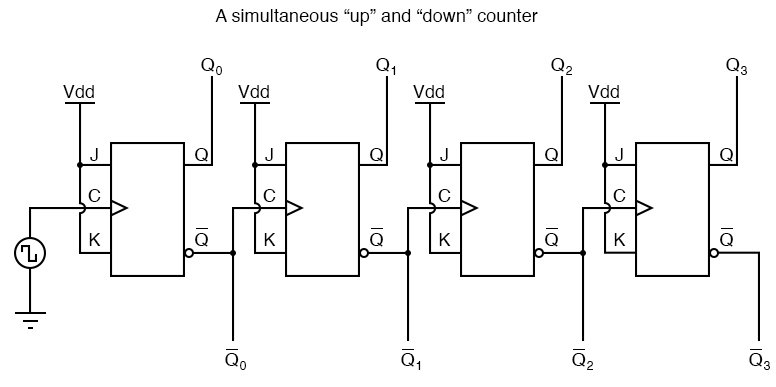 www.technocratsgroup.edu.in
<Subject Name> | <Unit-No> | <Session-No>
28
Technocrats Institute of Technology (Excellence), Bhopal
4 Bit ASYNCHRONOUS  DOWN  COUNTER DESIGN using J K FF  :
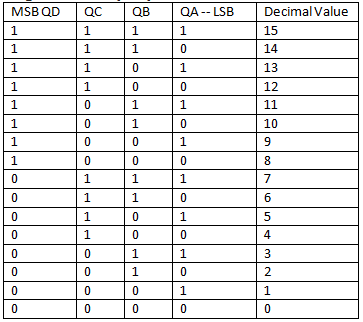 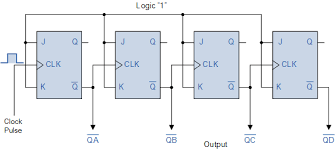 www.technocratsgroup.edu.in
<Subject Name> | <Unit-No> | <Session-No>
29
Technocrats Institute of Technology (Excellence), Bhopal
BCD counters: It follow a sequence of ten states and count using BCD numbers from 0000 to 1001 and then returns to 0000 and repeats. Such a counter must have at least four flip-flops to represent each decimal digit, since a decimal digit is represented by a binary code with at least four bits giving a MOD-10 count.
It is also known as Decade counter
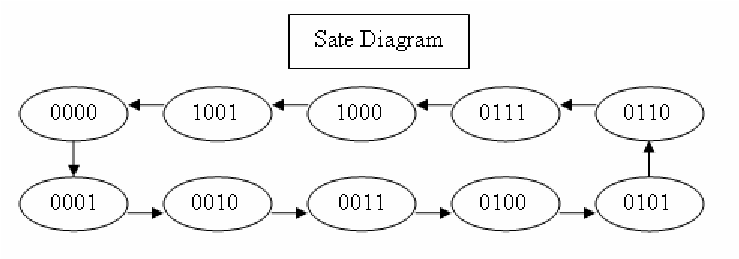 www.technocratsgroup.edu.in
<Subject Name> | <Unit-No> | <Session-No>
30
Technocrats Institute of Technology (Excellence), Bhopal
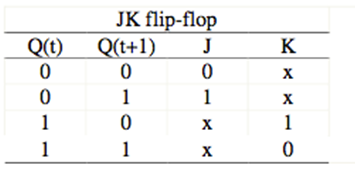 www.technocratsgroup.edu.in
<Subject Name> | <Unit-No> | <Session-No>
31
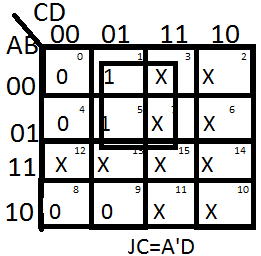 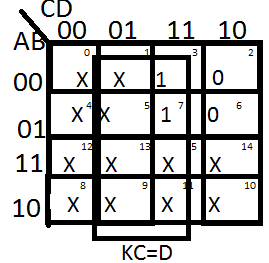 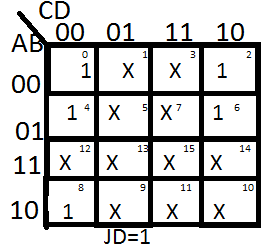 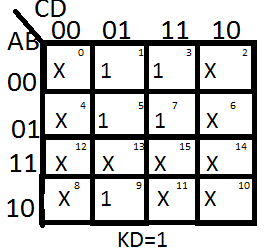 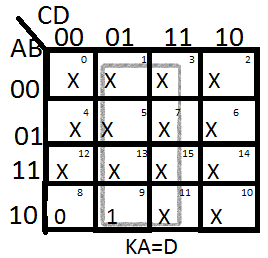 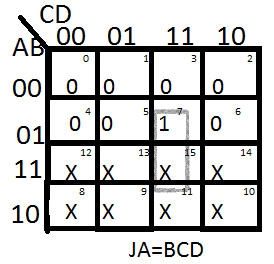 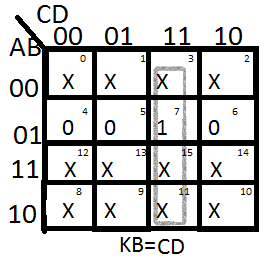 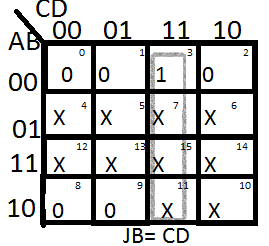 www.technocratsgroup.edu.in
<Subject Name> | <Unit-No> | <Session-No>
32
Technocrats Institute of Technology (Excellence), Bhopal
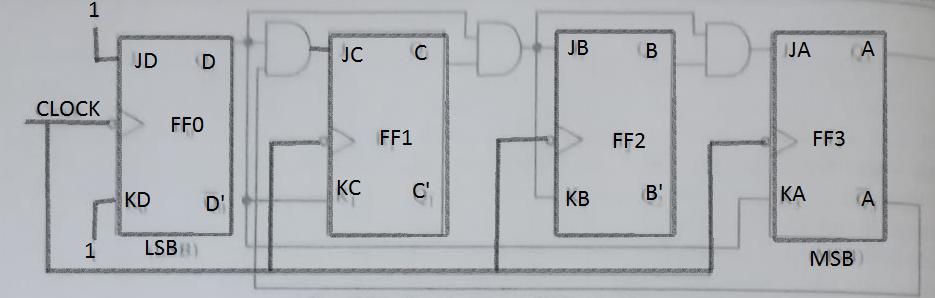 www.technocratsgroup.edu.in
<Subject Name> | <Unit-No> | <Session-No>
33
Technocrats Institute of Technology (Excellence), Bhopal
BCD counters: It follow a sequence of ten states and count using BCD numbers from 0000 to 1001 and then returns to 0000 and repeats. Such a counter must have at least four flip-flops to represent each decimal digit, since a decimal digit is represented by a binary code with at least four bits giving a MOD-10 count.
It is also known as Decade counter
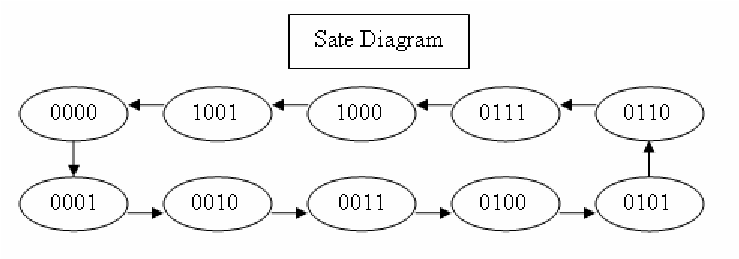 www.technocratsgroup.edu.in
<Subject Name> | <Unit-No> | <Session-No>
34
Technocrats Institute of Technology (Excellence), Bhopal
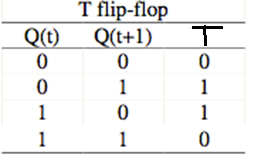 www.technocratsgroup.edu.in
<Subject Name> | <Unit-No> | <Session-No>
35
Technocrats Institute of Technology (Excellence), Bhopal
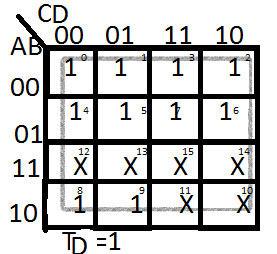 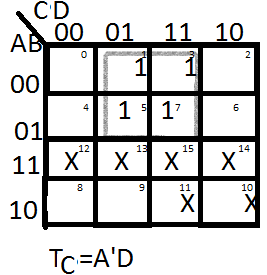 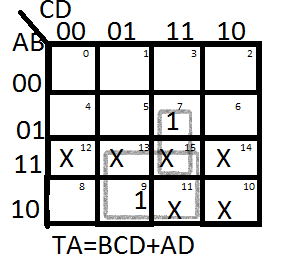 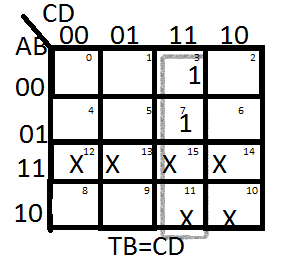 www.technocratsgroup.edu.in
<Subject Name> | <Unit-No> | <Session-No>
36
Technocrats Institute of Technology (Excellence), Bhopal
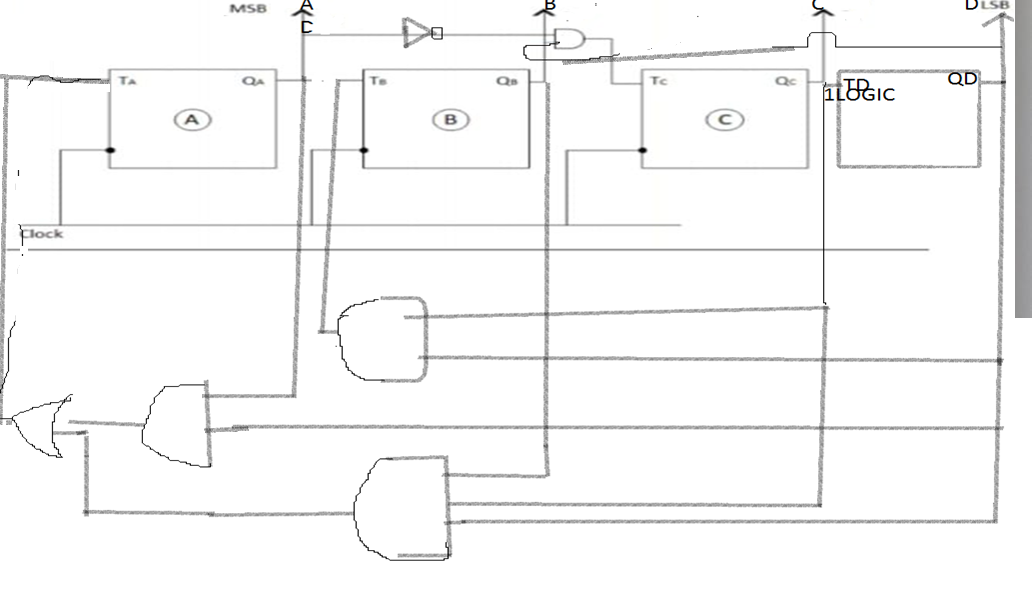 www.technocratsgroup.edu.in
<Subject Name> | <Unit-No> | <Session-No>
37
Technocrats Institute of Technology (Excellence), Bhopal
Ring Counter: It is synchronous counter, Circular  Shift Register
It  is a type of counter composed of flip-flops connected into a shift register, with the output of the last flip-flop fed to the input of the first, making a "circular" or "ring" structure.
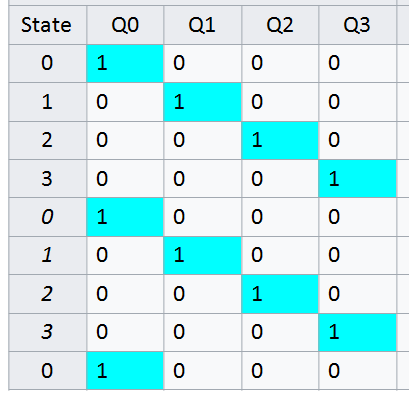 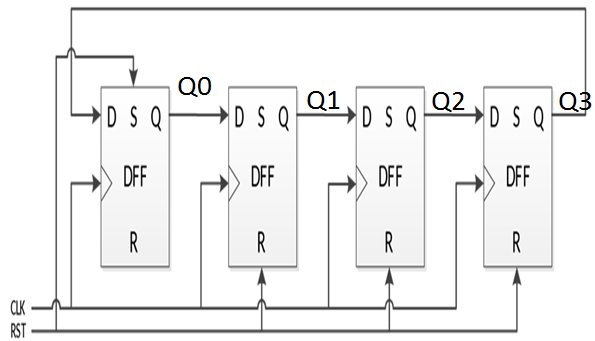 www.technocratsgroup.edu.in
<Subject Name> | <Unit-No> | <Session-No>
38
Technocrats Institute of Technology (Excellence), Bhopal
Johnson Counter:
Johnson counter also known as creeping counter, is an example of synchronous counter. In Johnson counter, the complemented output of last flip flop is connected to input of first flip flop and to implement n-bit Johnson counter we require n flip-flop.It is one of the most important type of shift register counter. It provides 2k states and provide special timing sequence
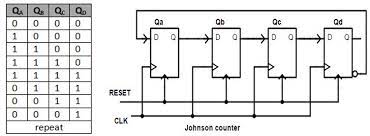 www.technocratsgroup.edu.in
<Subject Name> | <Unit-No> | <Session-No>
39
Technocrats Institute of Technology (Excellence), Bhopal
Design synchronous counter using JK FF  that follow   the sequence

000,     101,	110,	111,	011,	010,	000
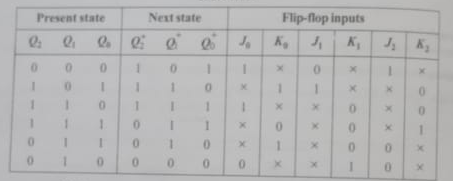 www.technocratsgroup.edu.in
<Subject Name> | <Unit-No> | <Session-No>
40
Technocrats Institute of Technology (Excellence), Bhopal
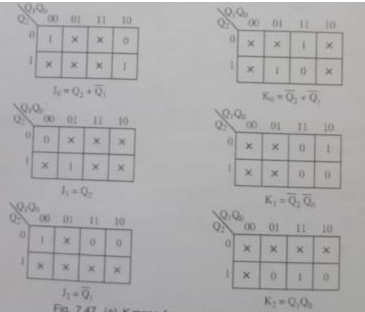 www.technocratsgroup.edu.in
<Subject Name> | <Unit-No> | <Session-No>
41
Technocrats Institute of Technology (Excellence), Bhopal
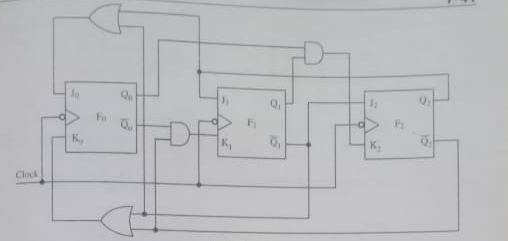 www.technocratsgroup.edu.in
<Subject Name> | <Unit-No> | <Session-No>
42
Technocrats Institute of Technology (Excellence), Bhopal
Glitches in Ripple Counter/Asynchronous Counters
When designing asynchronous circuits it can happen that you get spikes (glitches) on the signal values • 
This is due to the presence of several signalling paths which have different delay times.
There is a short delay between an input logic level changing and the corresponding output change.
Glitches in digital circuits are unnecessary transitions due to varying path delays in the circuit. 
Balanced path delay techniques can be used for resolving differing path delays. To make path delays equal, buffer insertion is done on the faster paths. Balanced path delay will avoid glitches in the output.

In Fig.   spurious 0  is called a glitch.
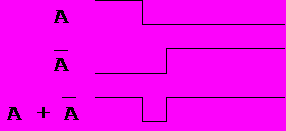 www.technocratsgroup.edu.in
<Subject Name> | <Unit-No> | <Session-No>
43
Technocrats Institute of Technology (Excellence), Bhopal
Decoding Error in Ripple Counter/Asynchronous Counters

Due to glitch occurs in asynchronous counters false 1 or 0 occurs that may result in decoding error.


1/F= T=n+TP+TCLK

Where n= No. Of FF
TP= Propagation Delay of One FF
Tclk =Clock time

Delay in timing of transition causes decoding error
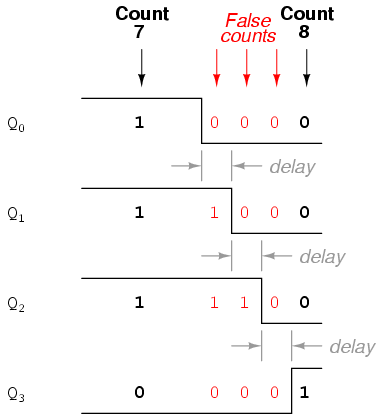 www.technocratsgroup.edu.in
<Subject Name> | <Unit-No> | <Session-No>
44
Technocrats Institute of Technology (Excellence), Bhopal
Frequency Division:
A Divide by N counter implies that it divides the input clock frequency by N (i.e N=2n  ) 
If you cascade four flip-flops then, the output of every stage is divided by 2, if output is taken from the 4th flip-flop, then its output frequency is clock frequency divided by 16 (fclock/2^4).
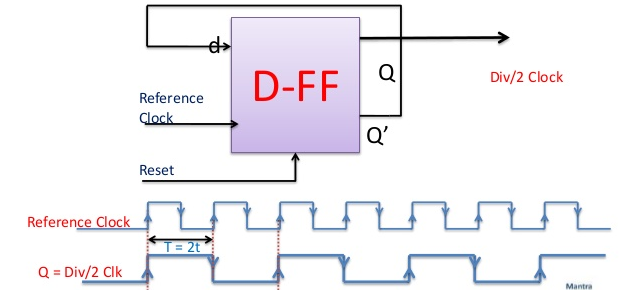 www.technocratsgroup.edu.in
<Subject Name> | <Unit-No> | <Session-No>
45
Technocrats Institute of Technology (Excellence), Bhopal
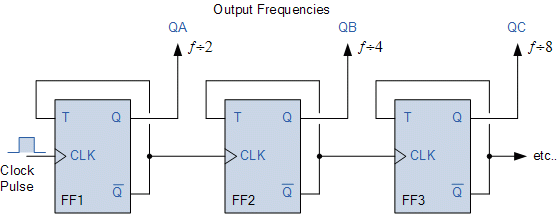 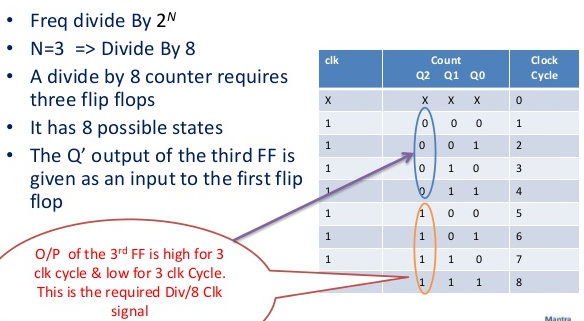 www.technocratsgroup.edu.in
<Subject Name> | <Unit-No> | <Session-No>
46
Technocrats Institute of Technology (Excellence), Bhopal
Difference between Synchronous and Asynchronous Counter
www.technocratsgroup.edu.in
<Subject Name> | <Unit-No> | <Session-No>
47
Technocrats Institute of Technology (Excellence), Bhopal
THANKYOU
Any Query ?
www.technocratsgroup.edu.in
<Subject Name> | <Unit-No> | <Session-No>
48
Technocrats Institute of Technology (Excellence), Bhopal
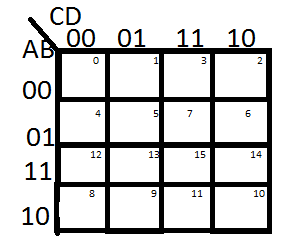 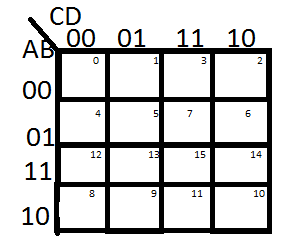 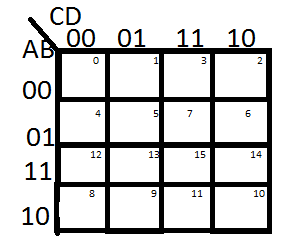 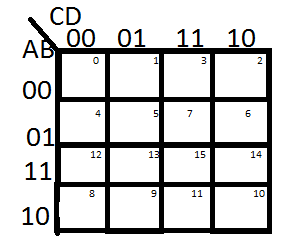 JA=
KB=
JA=
KB=
JC=
KC=
JD=
KD=
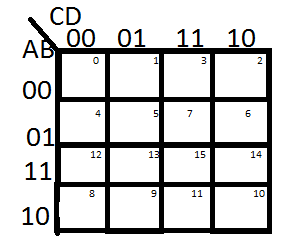 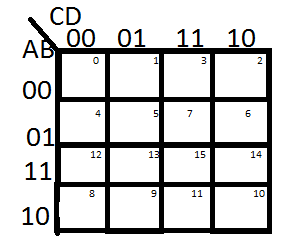 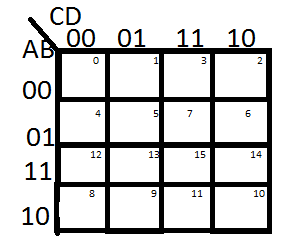 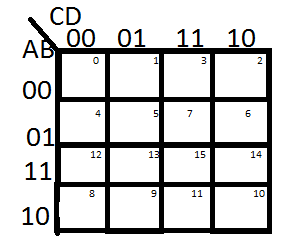 www.technocratsgroup.edu.in
<Subject Name> | <Unit-No> | <Session-No>
49